Survival case 3: Lost in the desert
 Items
Compass
Lighter
Medical kit
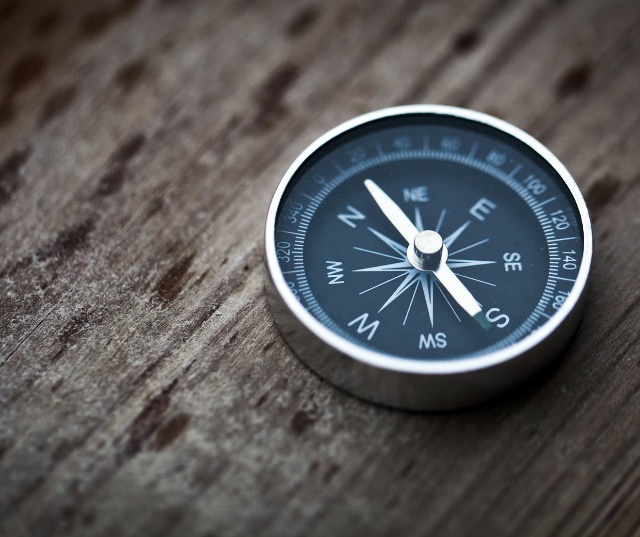 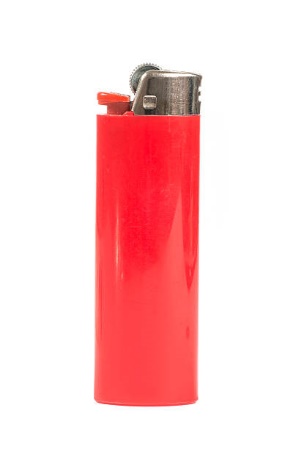 Plastic Raincoat
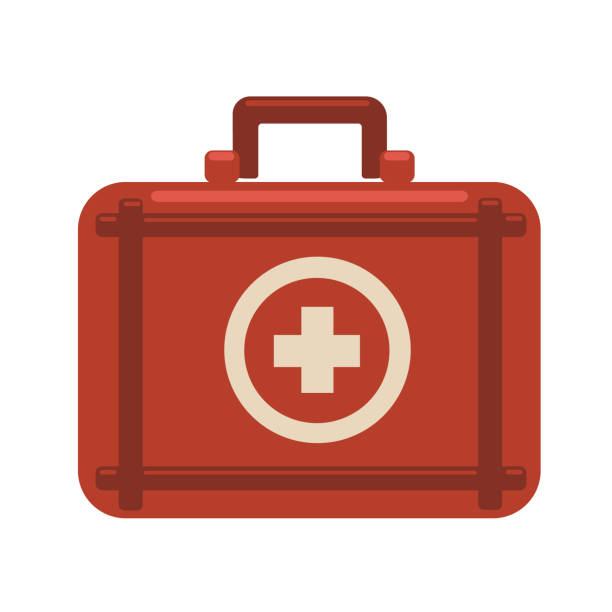 Pair of sunglasses
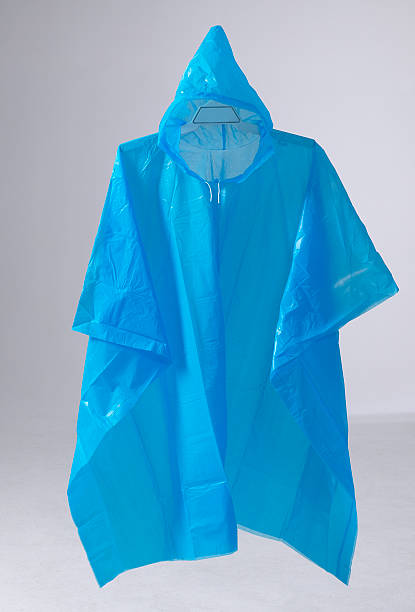 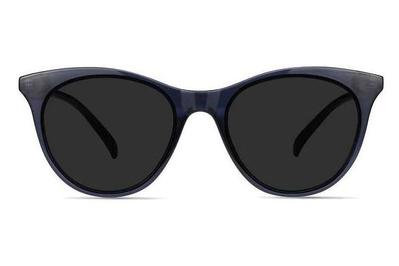 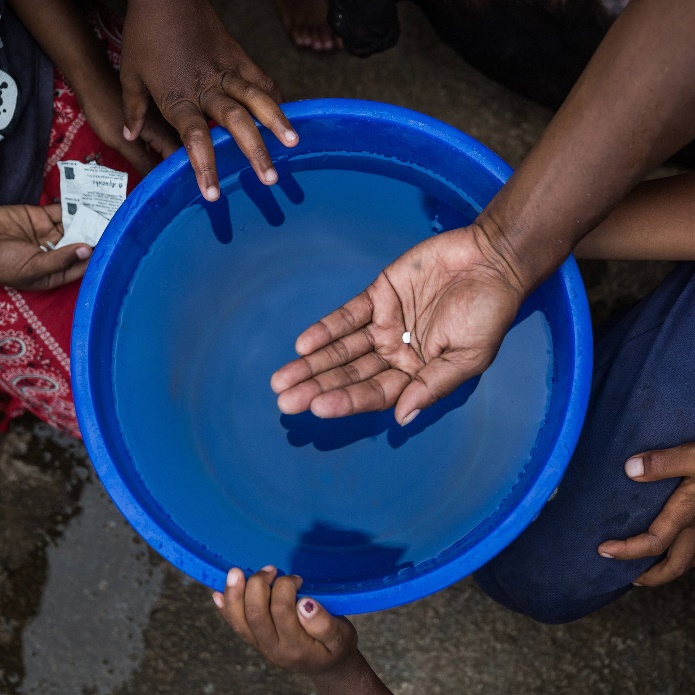 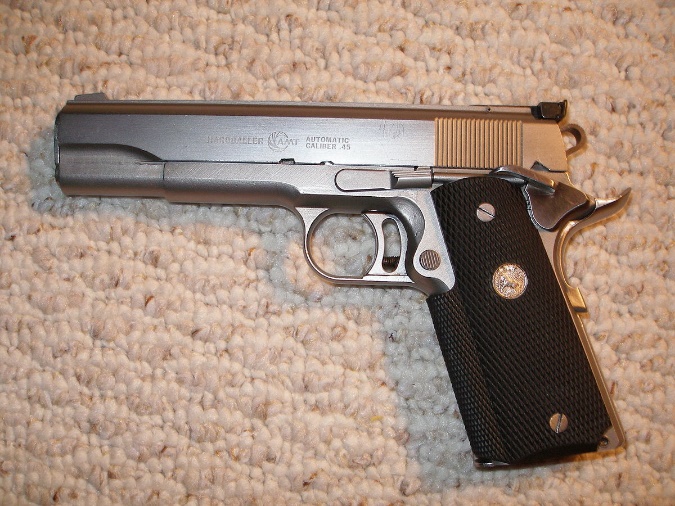 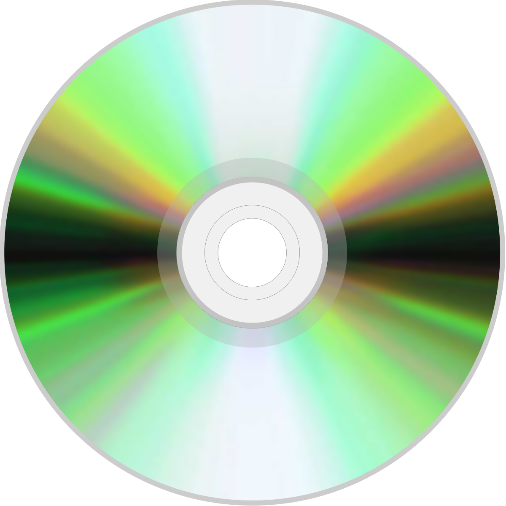 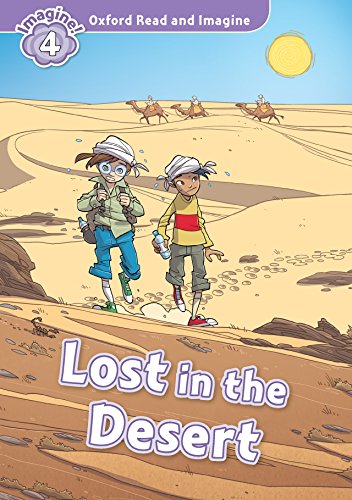 Caliber pistol
CD
Water purification tablets